TEKNİK BİLİMLER MESLEK YÜKSEKOKULU
2025 Yılı Brifing Toplantısı
Misyon
İş gücü piyasasının ihtiyaç duyduğu nitelikli insan kaynağını karşılamak ve bölgesindeki kuruluş ve işletmelerle işbirliğini sağlayarak hizmet vermektir.
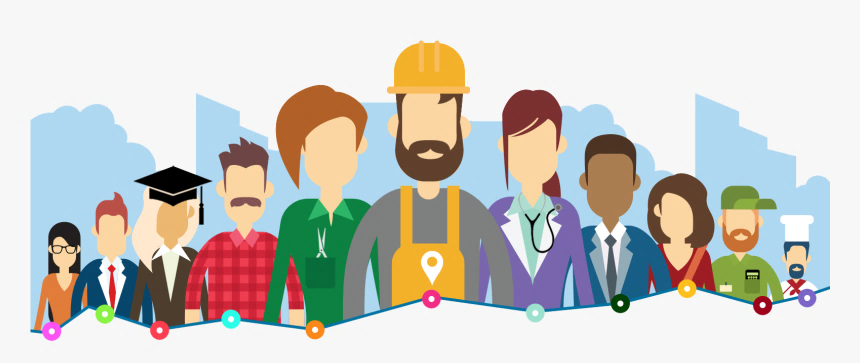 Vizyon
Mesleki Yeterlilik Kurumunun belirlediği standartlarda nitelikli eleman yetiştirmek.
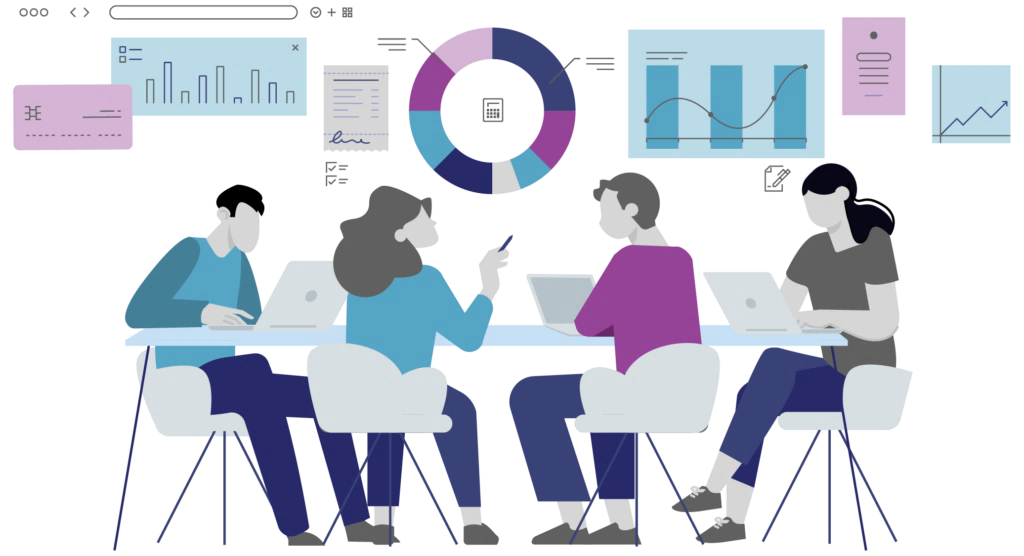 Fiziki Yapı (Taşınma)
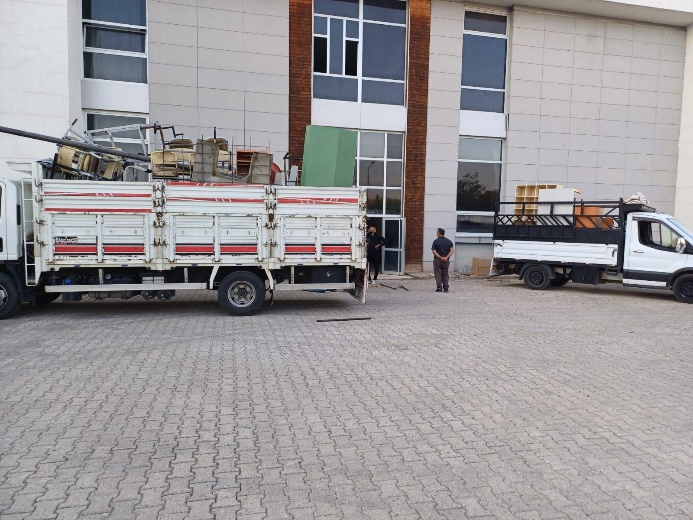 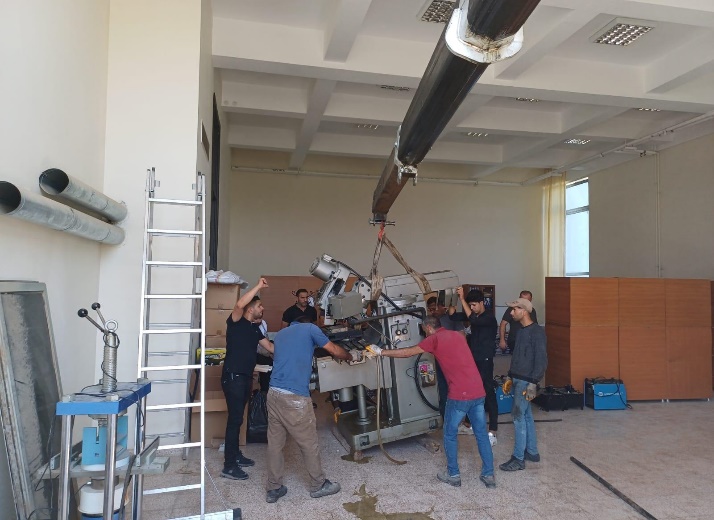 Teknik Bilimler Meslek Yüksekokulu
Mühendislik Fakültesi B Blok.
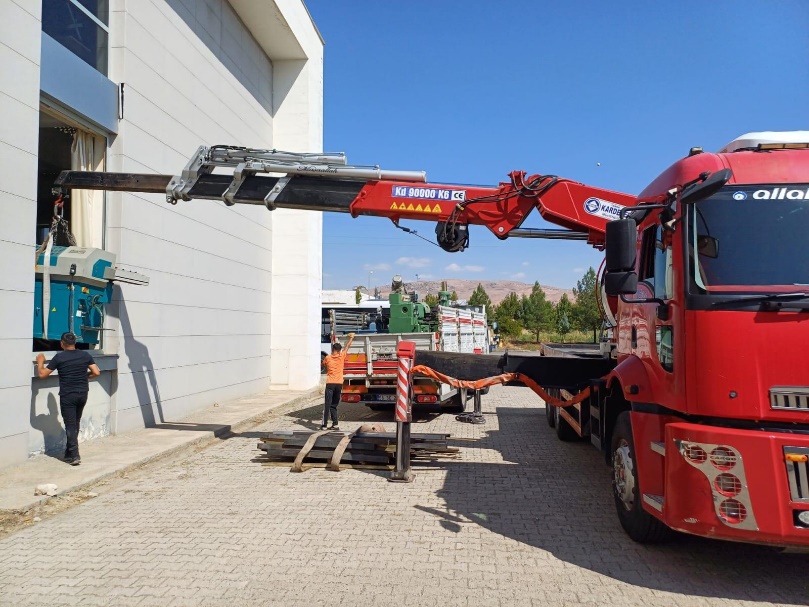 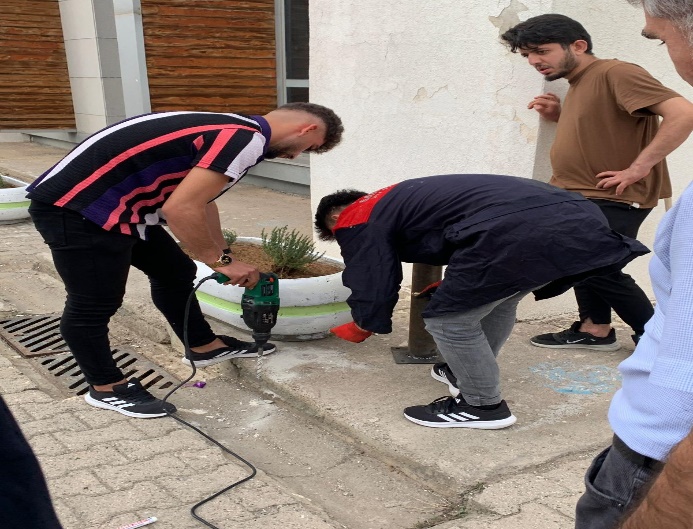 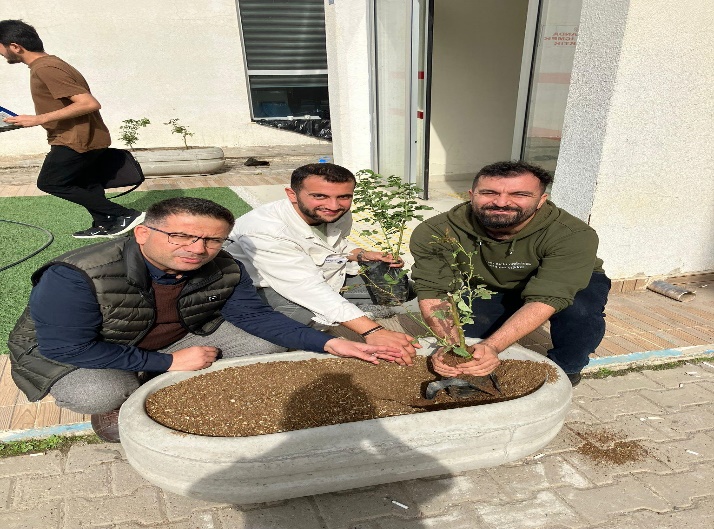 Fiziki Yapı (Binamız)
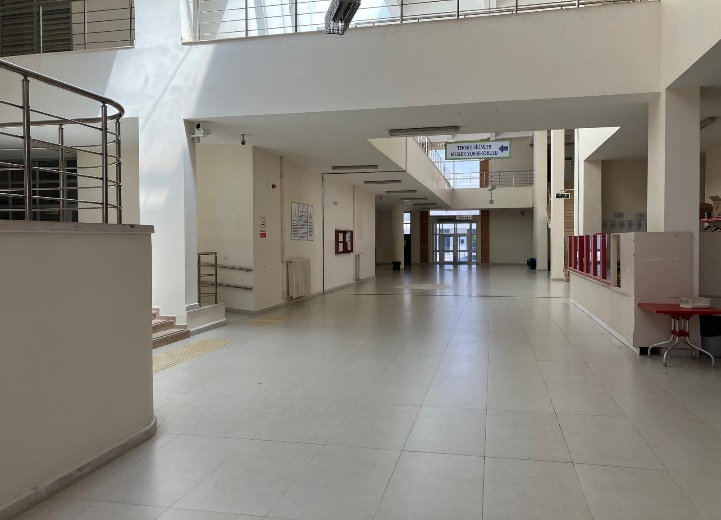 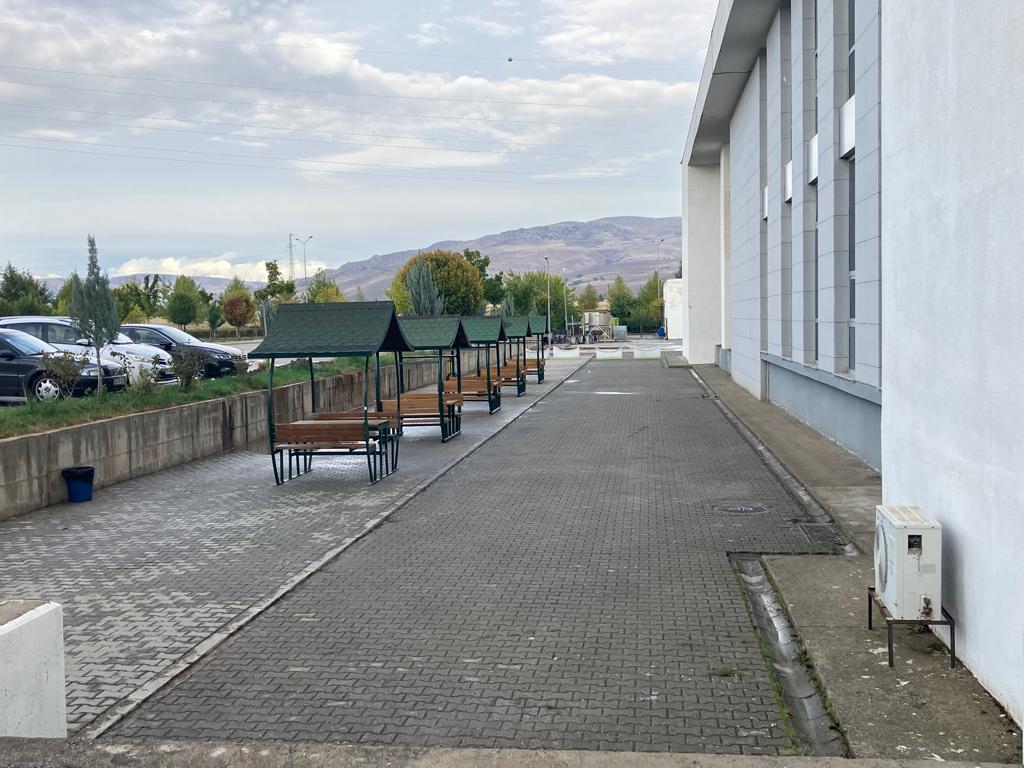 Teknik Bilimler Meslek Yüksekokulu
Mühendislik Fakültesi B Blok.
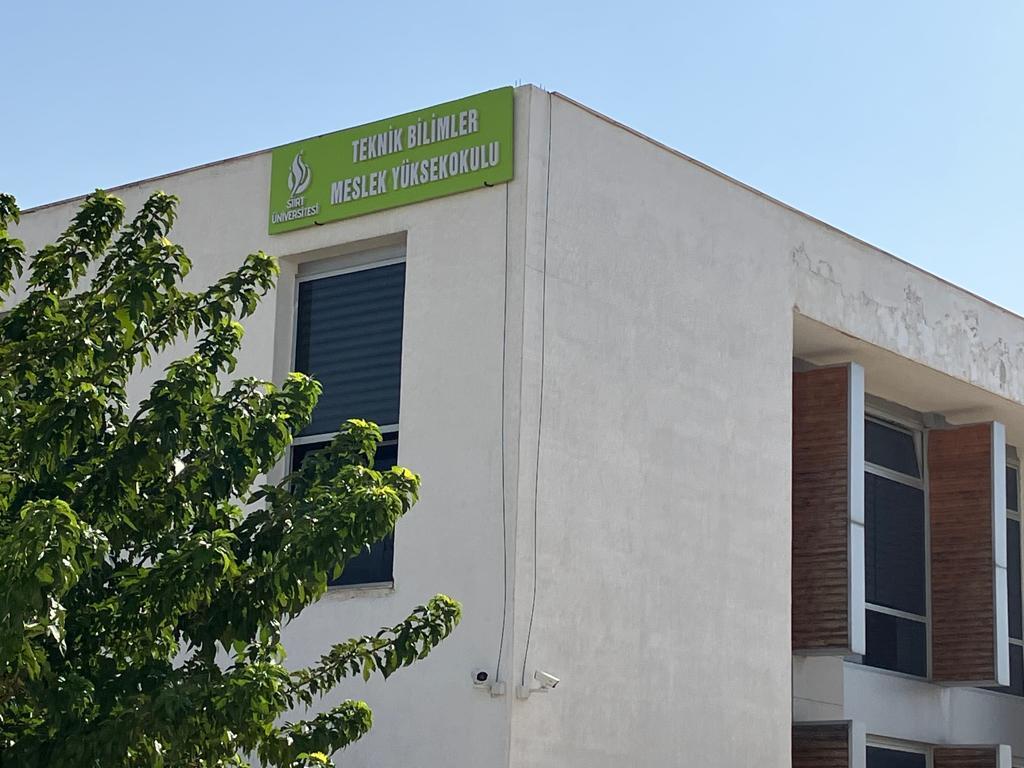 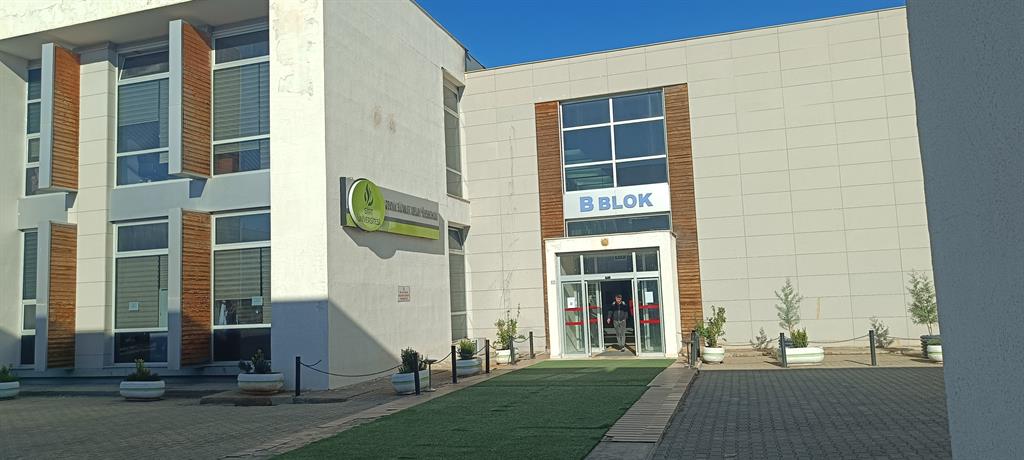 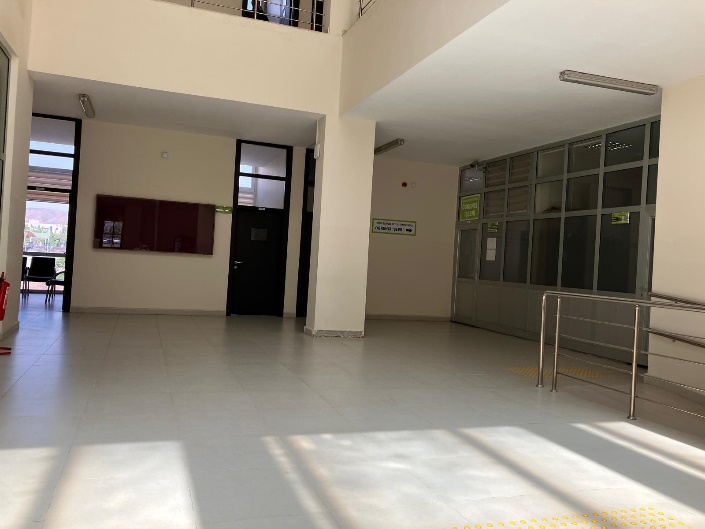 Fiziki Yapı (Derslik, Atölye, Laboratuvar)
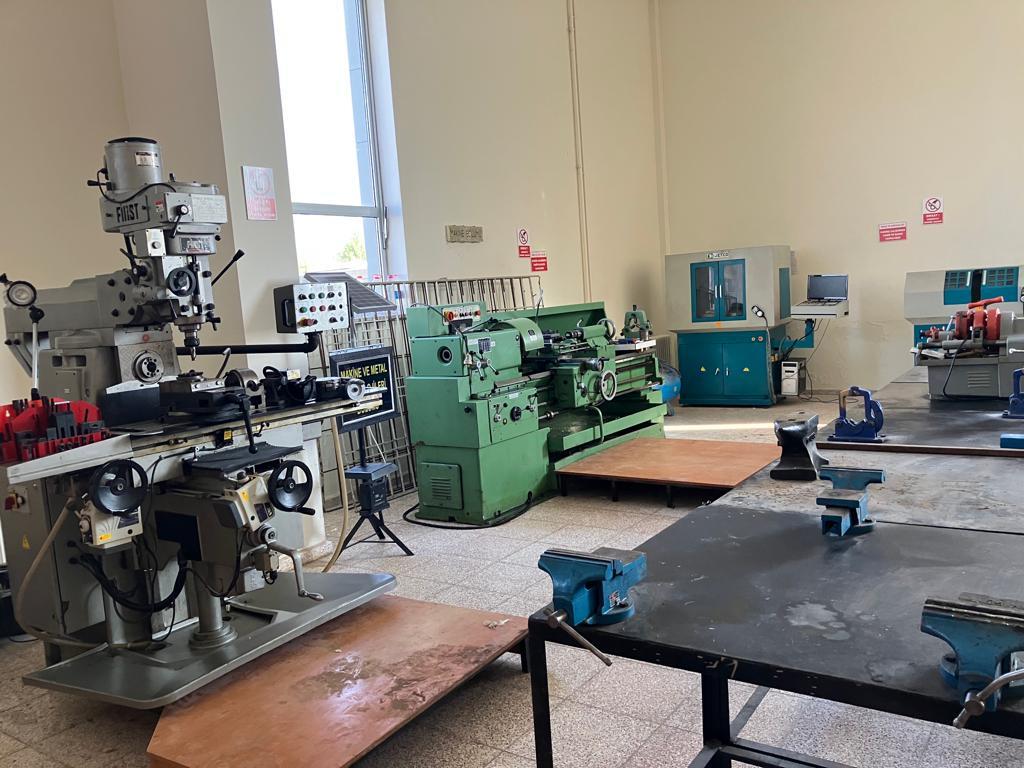 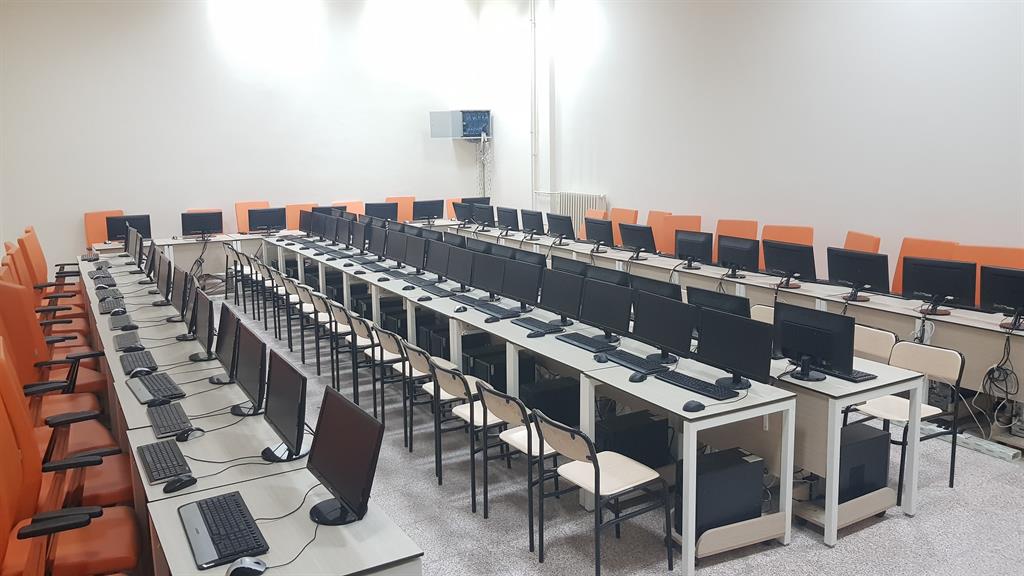 Müşterek binamızdaki toplam 7 derslik, 3 atölye ve 2 adet laboratuvarıyla tüm programlarımızda çağın gereklerine uygun olarak öğrencilerimizi en iyi şekilde ulusal ve uluslararası iş gücü piyasasına hazırlamaktayız.
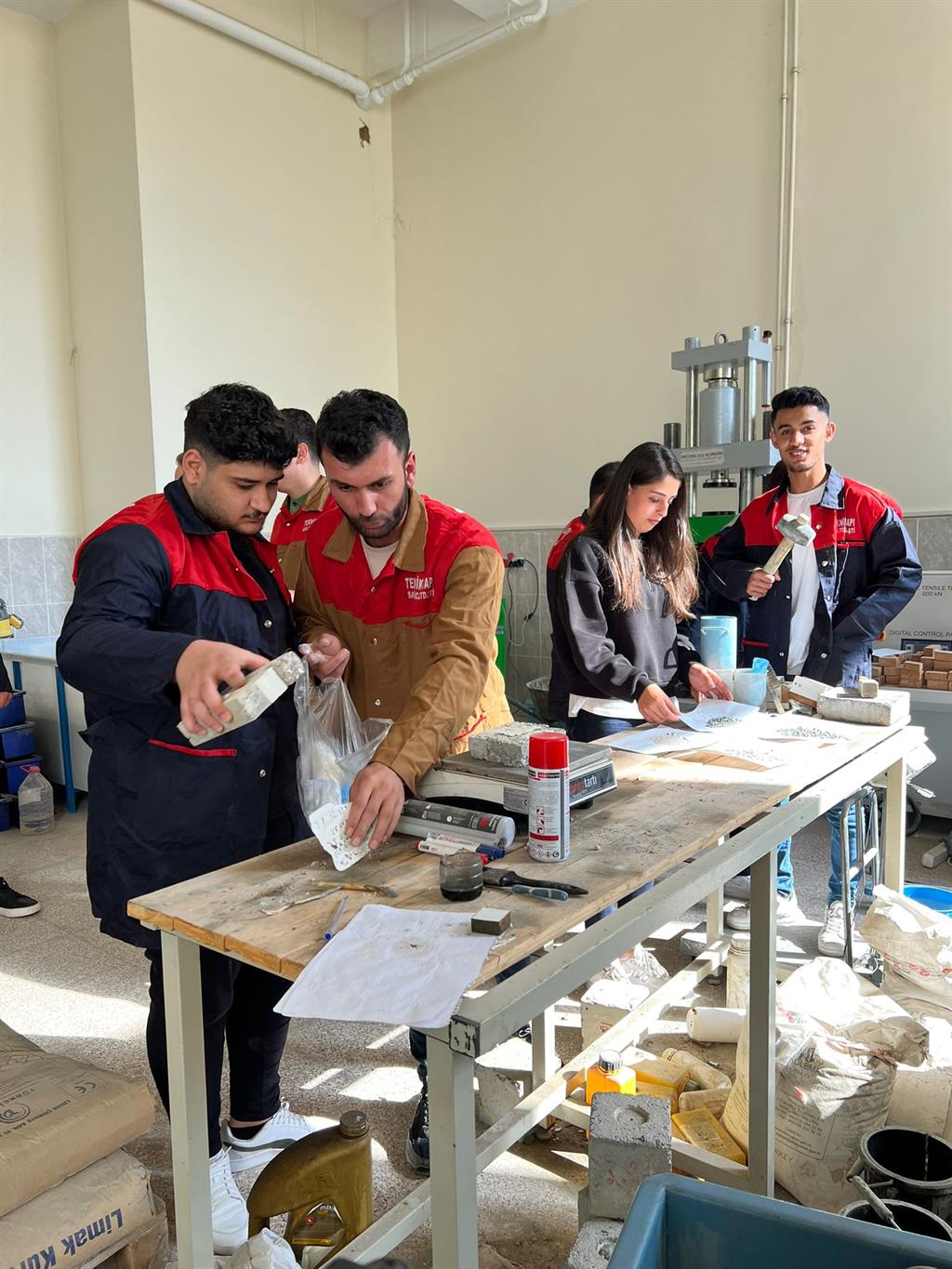 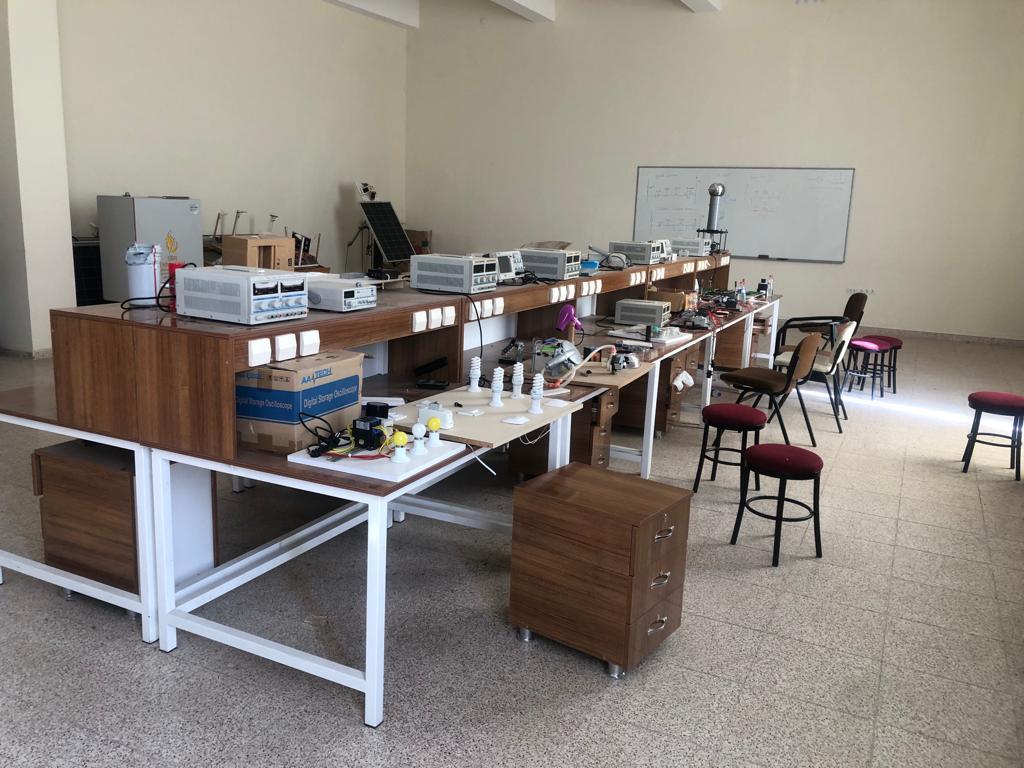 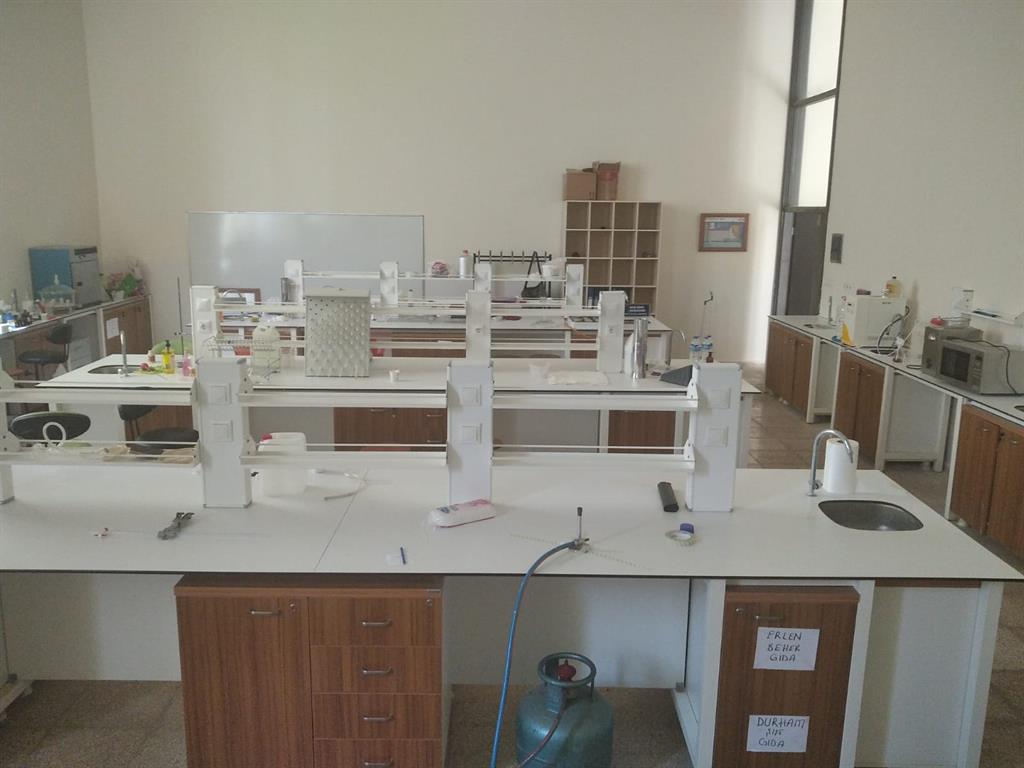 Birim Yönetimi
Akademik ve İdari Personel
Kurum İçi Yükselmeler (2024-2025)
Aramıza Yeni Katılan Arkadaşlarımız (2024-2025)
Bölümlerimiz
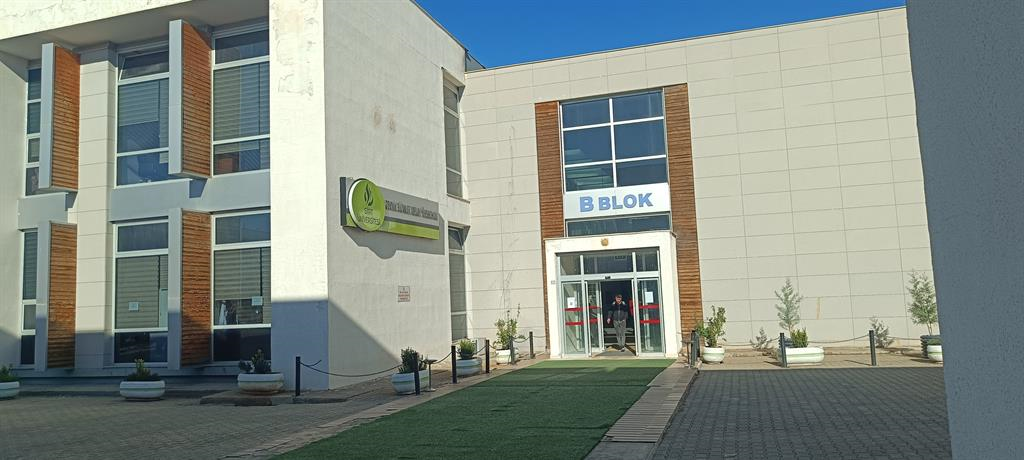 Meslek Yüksekokulumuzda 8  bölüm ve bu bölümlerin altında 8 adet program bulunmaktadır.
Bölümlerin Doluluk Oranı (Yıllara Göre Değişim)
Teknik Bilimler Meslek Yüksekokulu Stratejik Amaç Ve Hedefler
Birimimiz tarafından yapılan çalışmalar sonucunda  4 amaç, 7 hedef ve 12 performans göstergesi belirlenmiştir. 
Meslek Yüksekokulumuz 2023-2027 Stratejik Plan döneminde Stratejik Plan Hazırlama Komisyonu vasıtasıyla takibini sürdürmektedir. 
Meslek Yüksekokulumuz bunu bir zorunluluktan öte tamamen kendi gelişimini sağlamak, kurumsallaşma ve de markalaşama adına önemli bir görev olarak görmektedir.
Yayınlar ve Bilimsel Faaliyetler
Yayınlar ve Bilimsel Faaliyetler
Yayınlar ve Bilimsel Faaliyetler
Yayınlar ve Bilimsel Faaliyetler
2024 Yılında Desteklenen Projeler (İç Kaynaklı / Dış Kaynaklı)
Etkinliklerimiz/Faaliyetlerimiz (Toplumsal Katkı)
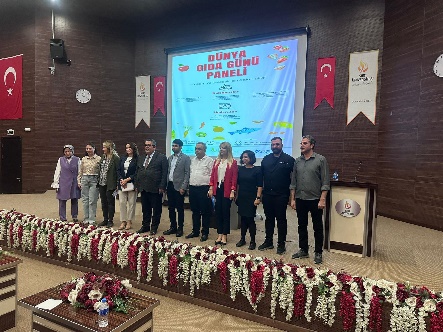 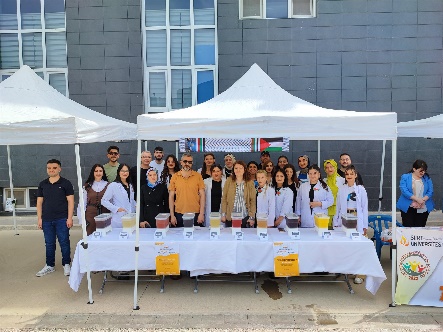 Hayallerinin Gerçekleşmesi İçin Gıda Tüketimi Semineri
https://tbmyo.siirt.edu.tr/haber-etkinlik/hayallerinin-gerceklesmesi-icin-gida-tuketimi/790491922.html 
Yaşam ve Gelecek İçin Gıda Hakkı - Dünya Gıda Günü Paneli
https://tbmyo.siirt.edu.tr/haber-etkinlik/yasam-ve-gelecek-icin-gida-hakki--dunya-gida-gunu-paneli/911776117.html 
Gazze Dayanışma Kermesi 
https://tbmyo.siirt.edu.tr/haber-etkinlik/gazze-dayanisma-kermesi-/313388675.html  
Mutfakta İş Sağlığı ve Güvenliği Eğitimi
https://tbmyo.siirt.edu.tr/haber-etkinlik/turizm-isletmeciligi-ve-otelcilik-yuksekokulu-ogrencilerine-yonelik-mutfakta-is-sagligi-ve-guvenligi-egitimi-calismasi/337111551.html 
Sosyal Destek Sorumluluk Projesi
https://tbmyo.siirt.edu.tr/haber-etkinlik/makine-bolumumuzun-sosyal-destek-sorumluluk-projesi/141084116.html 
Sağlıklı ve BilinçliBeslenme Etkinliği
https://tbmyo.siirt.edu.tr/haber-etkinlik/teknik-bilimler-meslek-yuksekokulundan-saglikli-ve-bilincli-beslenme-adina-onemli-bir-etkinlik/225782061.html 
Enerji Verimliliği Etkinliği 
https://tbmyo.siirt.edu.tr/haber-etkinlik/enerji-verimliligi-etkinligi/773609355.html
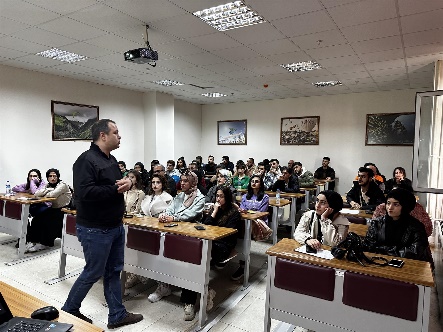 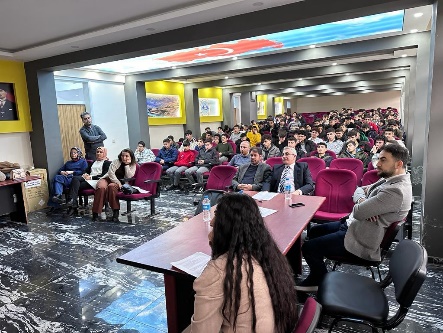 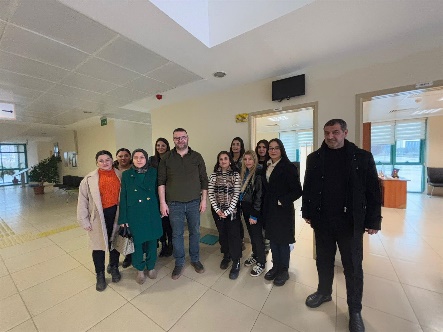 Etkinliklerimiz/Faaliyetlerimiz (Teknik Gezi)
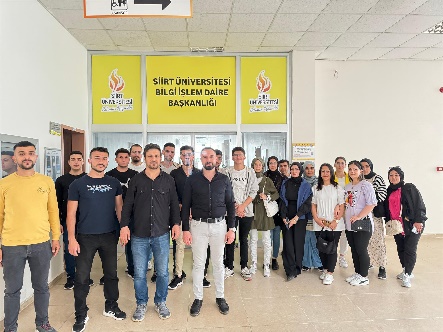 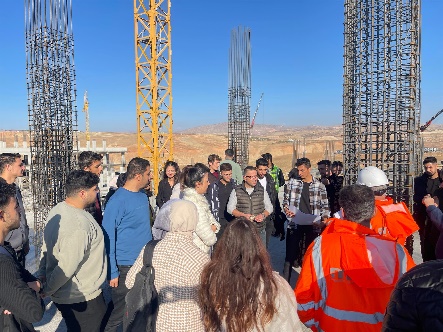 İnşaat Teknolojileri Bölümü Siirt Şehir Hastanesi Teknik Gezisi
https://tbmyo.siirt.edu.tr/haber-etkinlik/insaat-teknolojileri-bolumu-siirt-sehir-hastanesi-teknik-gezisi/760107156.html
Mülkiyet Koruma Ve Güvenlik Bölümü Teknik Gezisi
https://tbmyo.siirt.edu.tr/haber-etkinlik/mulkiyet-koruma-ve-guvenlik-bolumu-teknik-gezisi/555684059.html
Bilgisayar Teknolojileri Bölümü Bilgi İşlem Daire Başkanlığı Teknik Gezisi
https://tbmyo.siirt.edu.tr/haber-etkinlik/bilgisayar-teknolojileri-bolumu-bilgi-islem-daire-baskanligi-teknik-gezisi/558612548.html
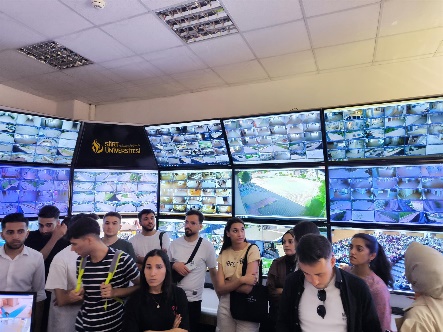 Etkinliklerimiz/Faaliyetlerimiz (Dış Paydaş Ziyaretleri)
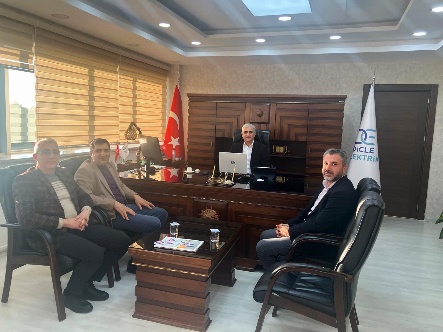 Dış Paydaş Görüşmeleri Kapsamında Dicle Elektrik Dağıtım A.Ş. Siirt İl Müdürlüğüne Ziyaret Gerçekleştirilmiştir.
https://tbmyo.siirt.edu.tr/haber-etkinlik/dis-paydas-gorusmeleri-kapsaminda-dicle-elektrik-dagitim-as-siirt-il-mudurlugune-ziyaret-gerceklestirilmistir/152990814.html
Teknik Bilimler Meslek Yüksekokulu Gıda İşleme Bölümü Dış Paydaş Toplantısı
https://tbmyo.siirt.edu.tr/haber-etkinlik/teknik-bilimler-meslek-yuksekokulu-dis-paydas-toplantisi/815713989.html
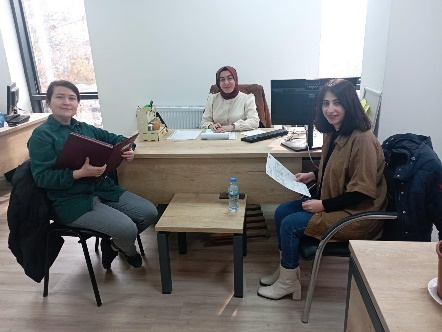 Etkinliklerimiz/Faaliyetlerimiz (Bilgilendirme ve Önleme Faaliyetleri)
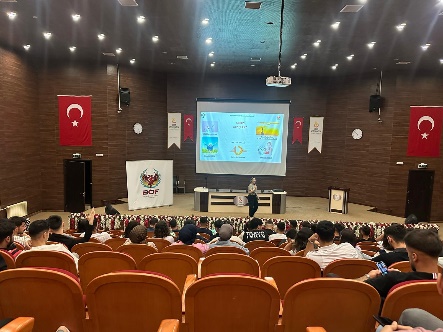 Bilgilendirme ve Önleme Faaliyetleri Eğitimi.
https://tbmyo.siirt.edu.tr/haber-etkinlik/bilgilendirme-ve-onleme-faaliyetleri-egitimi/232164066.html
Narko Gençlik Eğitimi
https://tbmyo.siirt.edu.tr/haber-etkinlik/madde-bagimliligi-konusu-uzerine-narko-genclik-semineri-duzenlendi/43529495.html
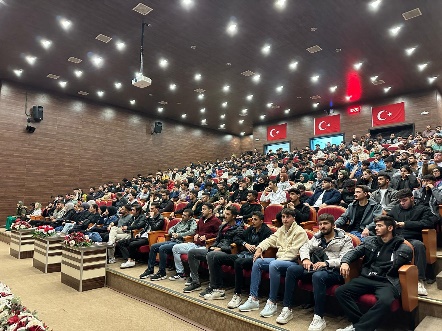 Bütçe ve Harcamalarımız (2024)
İyileştirici ve Düzenleyici Faaliyetler
İç Tetkik Raporlarına İlişkin Faaliyetler:
2023-2024 Yılı İç Tetkik Raporuna  Göre Yapılan İyileştirici/Düzenleyici Faaliyetler İçin Tıklayınız
2023-2024 Yılı İç Tetkik Raporu İçin Tıklayınız

İç  Paydaş Anket/Toplantı Tutanaklarına İlişkin Faaliyetler:

2023-2024 Yılı Danışmanlık Toplantı Tutanaklarına Göre Yapılan İyileştirici/Düzenleyici Faaliyetler İçin Tıklayınız
2023-2024 Yılı Danışmanlık Toplantı Tutanakları İçin Tıklayınız
2023-2024 Yılı İç Paydaş Anket Sonuçlarına Göre Yapılan İyileştirici/Düzenleyici Faaliyetler İçin Tıklayınız
2023-2024 Yılı İç Paydaş Anket Sonuçları İçin Tıklayınız
Dış Paydaş Ziyaret/Toplantı Tutanaklarına İlişkin Faaliyetler:
2023-2024 Yılı Dış Paydaş Toplantı Tutanaklarına Göre Yapılan İyileştirici/Düzenleyici Faaliyetler İçin Tıklayınız
Siirt İl Tarım ve Orman Müdürlüğü Ziyareti  İçin Tıklayınız
Dicle Elektrik Dağıtım A.Ş. Siirt İl Müdürlüğü Ziyareti İçin Tıklayınız
İyileştirici ve Düzenleyici Faaliyetler
Memnuniyet Anketi Çalışmalarına İlişkin Faaliyetler:
2023-2024 Yılı  Memnuniyet Anketi Sonuçlarına Göre Yapılan İyileştirici/Düzenleyici Faaliyetler İçin Tıklayınız
2023-2024 Yılı Öğrenci Memnuniyet Anketi Sonuçları İçin Tıklayınız
2023-2024 Yılı Akademik Personel Memnuniyet Anketi Sonuçları İçin Tıklayınız
2023-2024 Yılı İdari Personel Memnuniyet Anketi Sonuçları İçin Tıklayınız
2023-2024 Yılı Mezun Öğrenci Anketi Sonuçları İçin Tıklayınız

2023-2024 Yılı  Birim Bazlı Yapılan Etkinliklere İlişkin Katılımcı Memnuniyeti Anket Sonuçları İçin Tıklayınız
2023-2024 Yılı Birim Bazlı Yapılan Etkinlikler İçin Tıklayınız

Akademik ve İdari Personel Performans Göstergelerine İlişkin Faaliyetler:
2023-2024 Yılı Performans Göstergelerine İlişkin Yapılan İyileştirici/Düzenleyici Faaliyetler İçin Tıklayınız
2023-2024 Yılı Akademik ve İdari Personel Performans Göstergeleri  İçin Tıklayınız
Talepler ve Öneriler
Teknik Bilimler Meslek Yüksekokulu Binası
Laboratuvar imkanların iyileştirilmesi, imkan dahilinde kimyasal analiz cihazlarının temini UV , IR , AAS gibi
Dönem içerisindeki teknik geziler için ayrılan sayının artırılması, il dışı teknik geziler için otobüs tahsisinin yapılması
Öğretim elemanlarının ofis koltuğu, yazıcı ihtiyacı
Sınıflardaki projeksiyon cihazlarının yenilenmesi
Kampüs sosyal alanlarının genişletilmesi
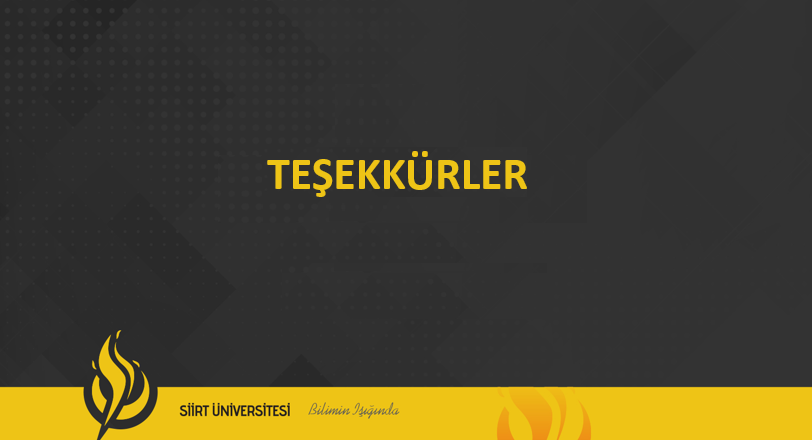 TEHDİTLERİMİZ